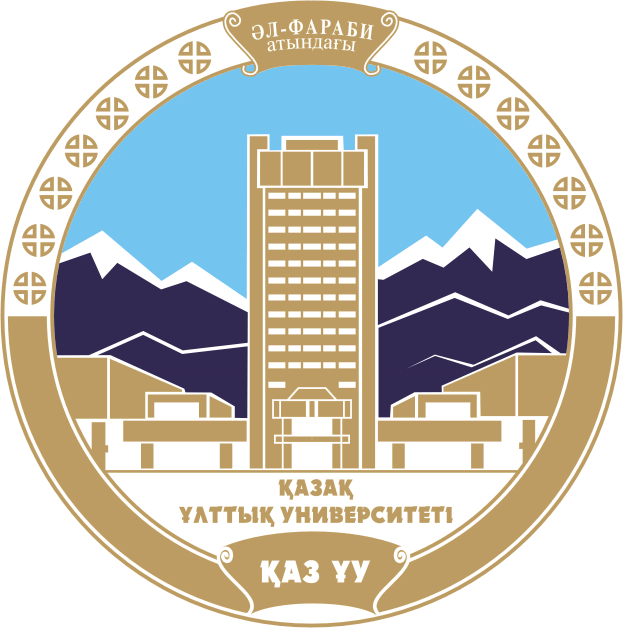 КАЗАХСКИЙ НАЦИОНАЛЬНЫЙ УНИВЕРСИТЕТ ИМ. АЛЬ-ФАРАБИ
Высшая школа экономики и бизнеса
«Слияние и поглощение»
Алиева Б.М.
к.э.н., и.о. доцента
Лекция 4. Методы и способы избегания банкротства. Слияние и поглощение предприятий
Методы по предупреждению банкротства предприятия
3 способа
экстраполяция;
метод экспертной оценки;
моделирование.
Создает прогноз на небольшой период времени.
Экстраполяция
Заключается в том, что компания инициирует собрание конкретного количества экспертов.
Экспертная оценка
Моделирование
воссоздает некоторую ситуацию и предлагает пути для ее предотвращения;
рассматривает факторы, которые могут привести к банкротству организации;
обрабатывает большой массив информации.
Меры по предотвращению банкротства предприятия
выпуск акций;
сделки, повышающие кредитоспособность предприятия;
контроль кредиторской задолженности;
подход к выстраиванию корпоративной структуры;
продажа предприятия.
Слияние компаний - это объединение 2-х или более хозяйствующих субъектов.
Слияние форм
Оно может быть 3-х типов:
Слияние активов
Присоединение
Поглощение компаний – это сделка, совершаемая с целью установления контроля над хозяйствующим обществом .
Поглощение предприятий
Агрессивное
Дружественное
Способы защиты от недружественных поглощений
используются следующие приёмы:
«Отравленные пилюли», «капканы»

Различные классы акций

«Отпугиватели акул»

«Выжженная земля»

Защитные поглощения
Преимущества и недостатки слияний и поглощений
Возможность быстрого достижения лучших результатов
Такая стратегия ослабляет конкуренцию
Значительные финансовые затраты
Большой риск при неверной оценке компании
Основные этапы слияний и поглощений
Определение стратегии
2. Выбор квалифицированных специалистов
3. Определение конечных результатов процесса
4. Определение критериев
5. Нахождение целевой фирмы
6. Переговоры с выбранной компанией
7. Анализ выбранной фирмы
8. Осуществление сделки
9. Интеграция компаний
10. Оценка всех результатов
Источники:

Романовский М.В., Вострокнутова А.И. Корпоративные финансы. – СПб: Изд-во Питер, 2011.- 592с. 
    //http://www.twirpx.com/file/1519759/
https://madrih.ru/
http://www.financial-lawyer.ru 
https://absolute.com